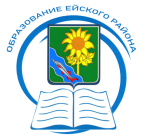 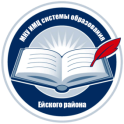 Отчёт о деятельности краевой инновационной площадки по теме «Научно-методическое сопровождение педагогов по развитию проектной и исследовательской компетентностей обучающихся»
2 июля 2022 г.
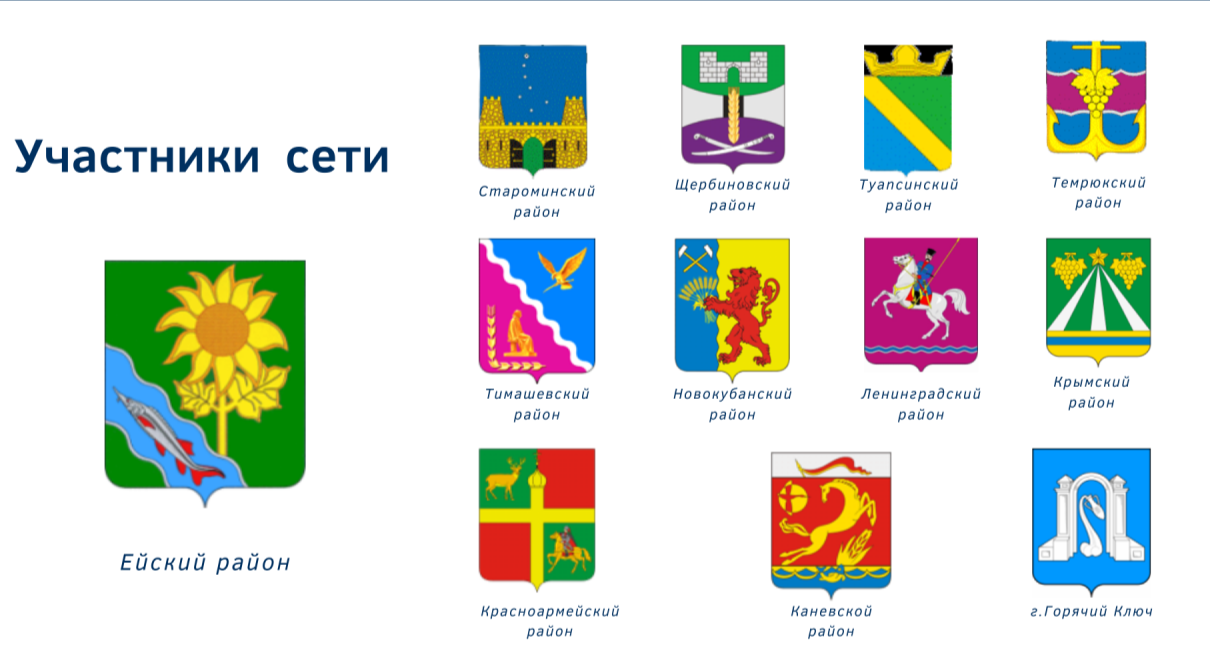 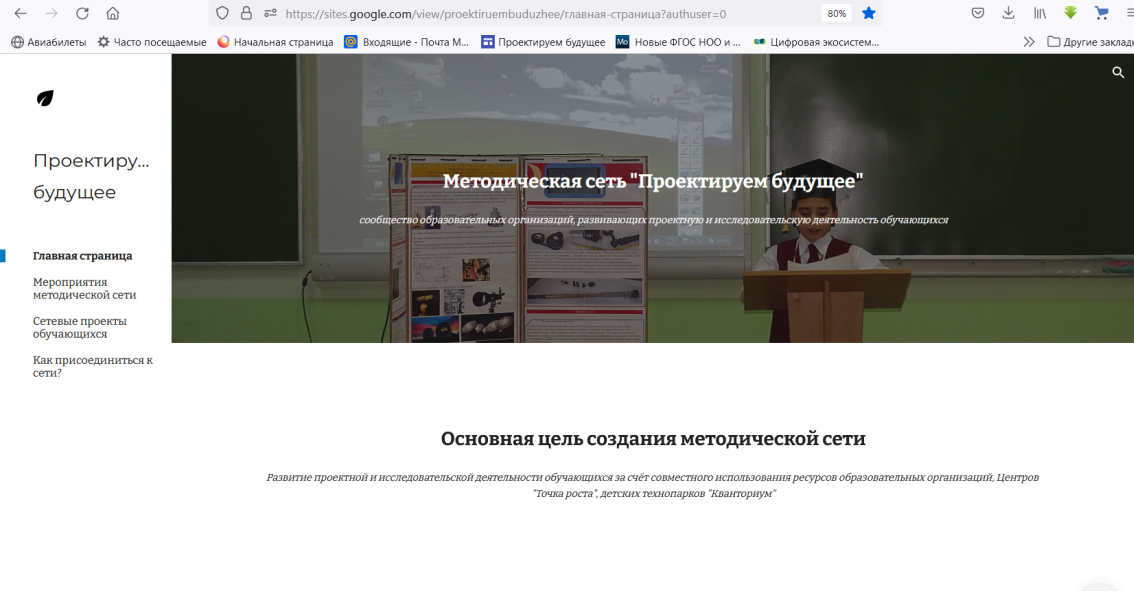 https://sites.google.com/view/proektiruembuduzhee/
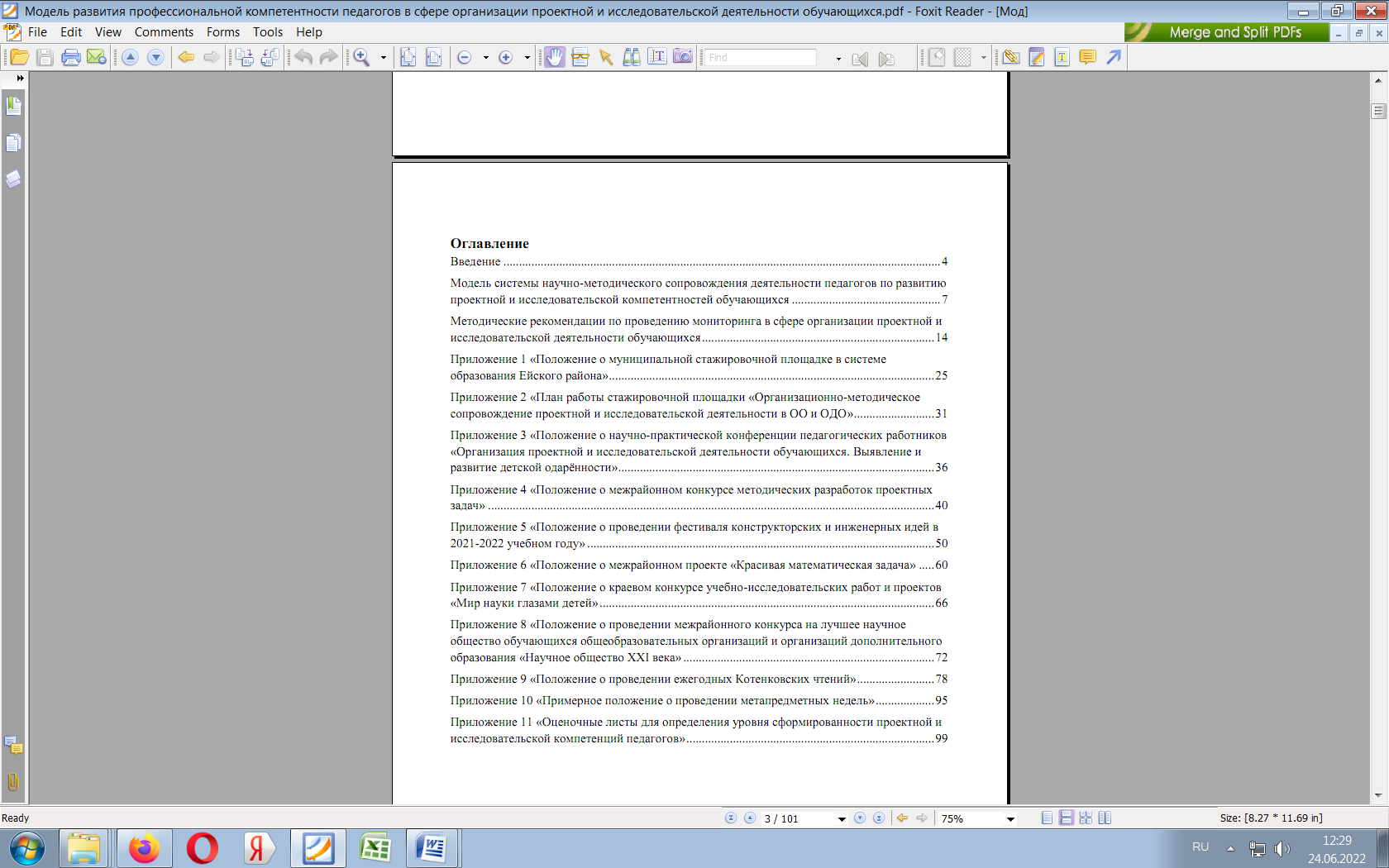 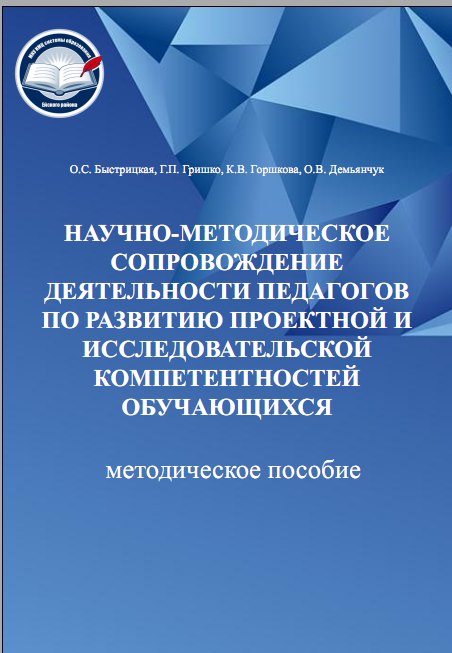 НАУЧНО-ПРАКТИЧЕСКАЯ КОНФЕРЕНЦИЯ «ОРГАНИЗАЦИЯ ПРОЕКТНОЙ И ИССЛЕДОВАТЕЛЬСКОЙ ДЕЯТЕЛЬНОСТИ ОБУЧАЮЩИХСЯ»
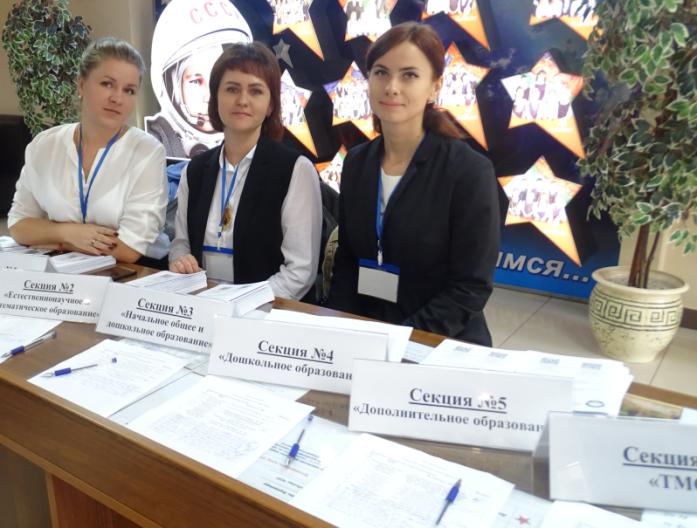 2019 г. – межрайонный формат
2020 г. – межрегиональный формат (конференция прошла при участии педагогов из республики Крым)
2021 г. – международный формат (конференция прошла при участии педагогов из Великого Герцогства Люксенбург)
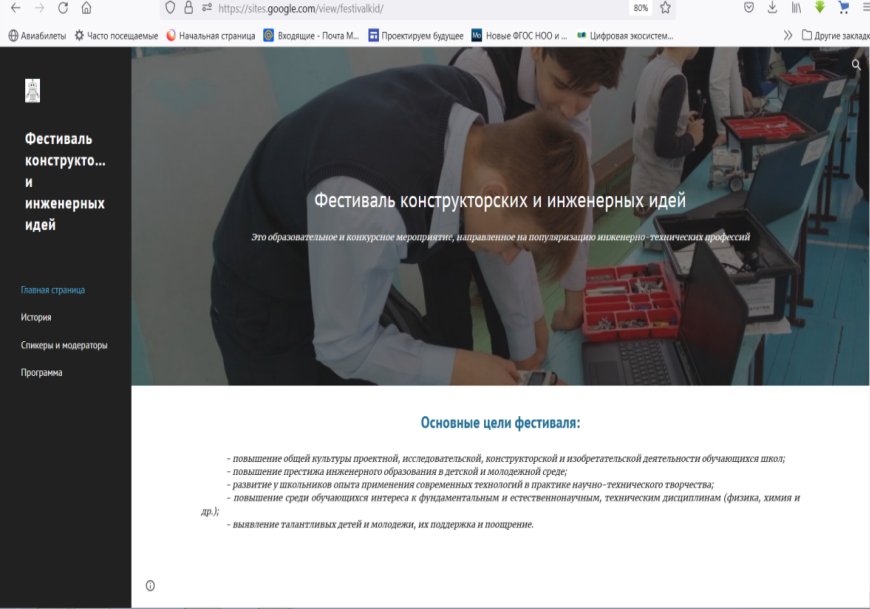 ФЕСТИВАЛЬ КОНСТРУКТОРСКИХ И ИНЖЕНЕРНЫХ ИДЕЙ
Запись трансляций на YouTube: https://www.youtube.com/watch?v=wV018rbQ5tA&t=101s 
https://www.youtube.com/watch?v=FbFsdeIJeKU&t=5949s
https://sites.google.com/view/festivalkid/
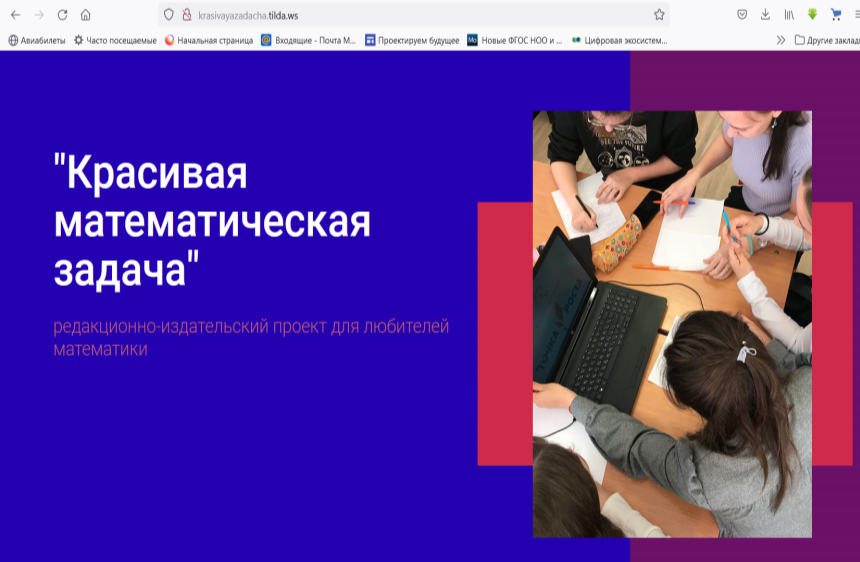 ПРОЕКТ «КРАСИВАЯ МАТЕМАТИЧЕСКАЯ ЗАДАЧА»
Запись трансляций на YouTube: https://www.youtube.com/watch?v=YWW_7w3wT-0 
https://www.youtube.com/watch?v=tjgqjg6b4EM
http://krasivayazadacha.tilda.ws/
КОНКУРС «МИР НАУКИ ГЛАЗАМИ ДЕТЕЙ» И КОТЕНКОВСКИЕ ЧТЕНИЯ ВХОДЯТ В ПЕРЕЧЕНЬ МОН И МП КК
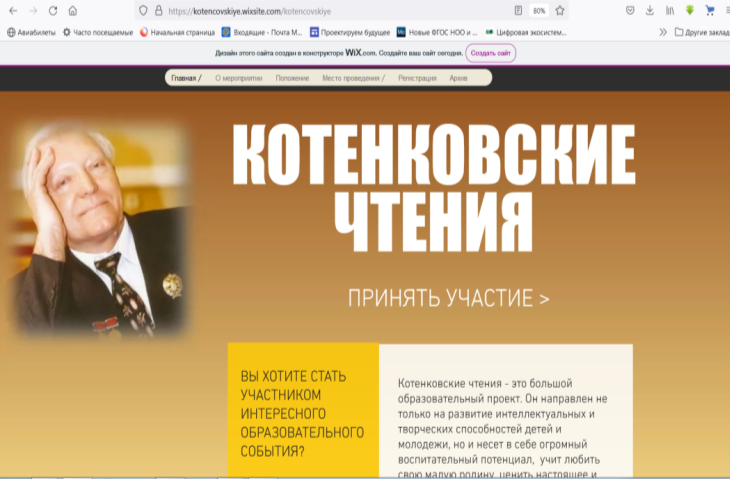 https://mngd28.wixsite.com/mngd
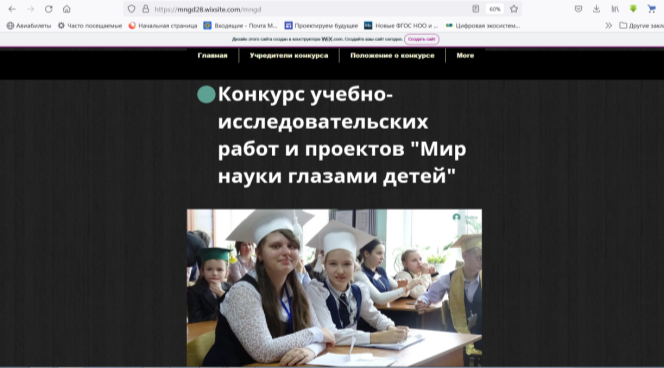 https://kotencovskiye.wixsite.com/kotencovskiye
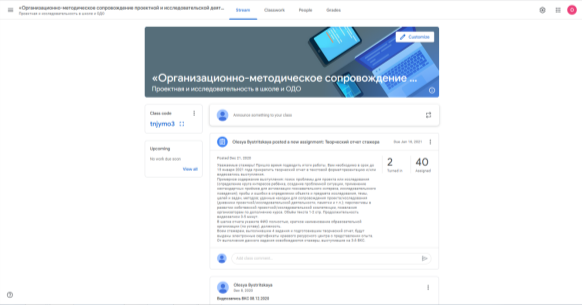 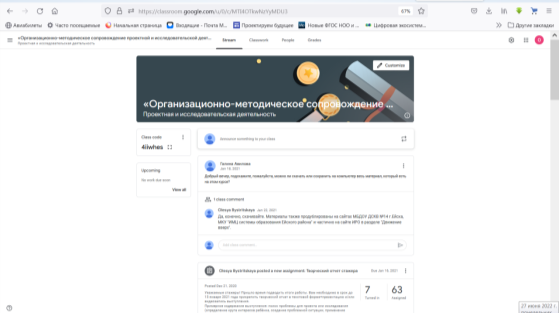 «ОРГАНИЗАЦИЯ ПРОЕКТНОЙ И ИССЛЕДОВАТЕЛЬСКОЙ ДЕЯТЕЛЬНОСТИ В ОО И ОДО»
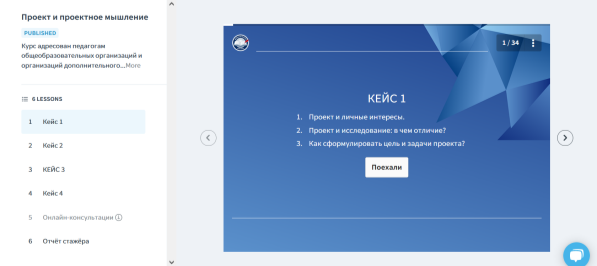 «ОРГАНИЗАЦИЯ ПРОЕКТНОЙ И ИССЛЕДОВАТЕЛЬСКОЙ ДЕЯТЕЛЬНОСТИ В ДОО»
«ПРОЕКТ И ПРОЕКТНОЕ МЫШЛЕНИЕ»
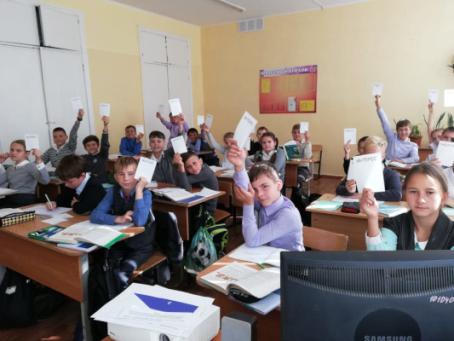 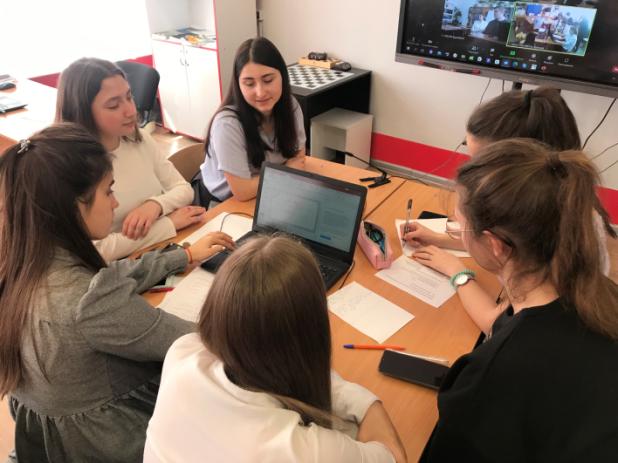 МЕТАПРЕДМЕТНАЯ НЕДЕЛЯ «ПРОЕКТИРУЕМ БУДУЩЕЕ»
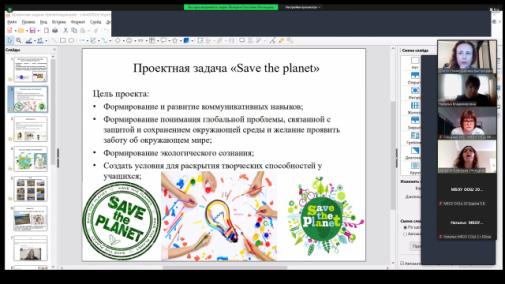 КОНКУРС ШКОЛЬНЫХ НАУЧНЫХ ОБЩЕСТВ «НАУЧНОЕ ОБЩЕСТВО XXI ВЕКА»
«КОНКУРС МЕТОДИЧЕСКИХ РАЗРАБОТОК ПРОЕКТНЫХ ЗАДАЧ»
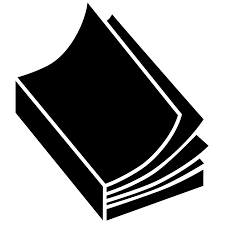 ПРОДУКТЫ
Методическое пособие
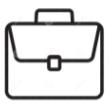 Методический кейс
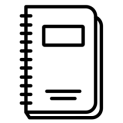 Дневник и тетрадь дистанционного стажёра
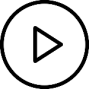 Видеоролик о проекте
Сайты отдельных образовательных событий
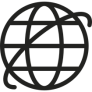 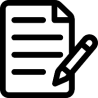 Программы дистанционных стажировок
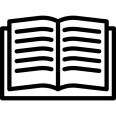 Сборники материалов научно-практических конференций
ВКЛЮЧЕНИЕ ОБРАЗОВАТЕЛЬНЫХ СОБЫТИЙ И МЕТОДИЧЕСКИХ МЕРОПРИЯТИЙ 
В СИСТЕМУ РАБОТЫ СЕТЕВЫХ ПАРТНЁРОВ
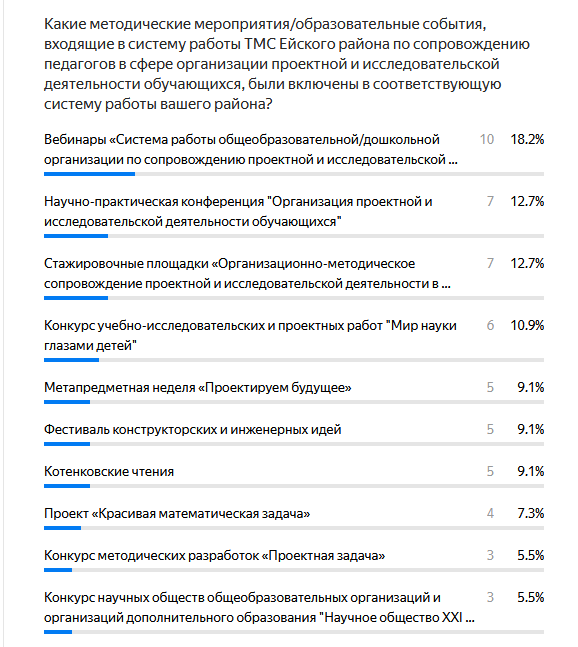 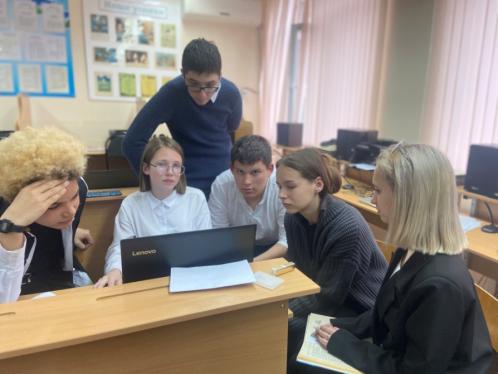 Наиболее востребованным оказался опыт МКУ «ИМЦ системы образования Ейского района» в сфере проведения вебинаров и конференций, посвящённых проектной и исследовательской деятельности
УДОВЛЕТВОРЁННОСТЬ УЧАСТНИКОВ СЕТЕВОГО ВЗАИМОДЕЙСТВИЯ ИНФОРМАЦИОННОЙ И КОНСУЛЬТАЦИОННОЙ ПОДДЕРЖКОЙ
ПРЕДЛОЖЕНИЯ  ОТ УЧАСТНИКОВ МЕТОДИЧЕСКОЙ СЕТИ
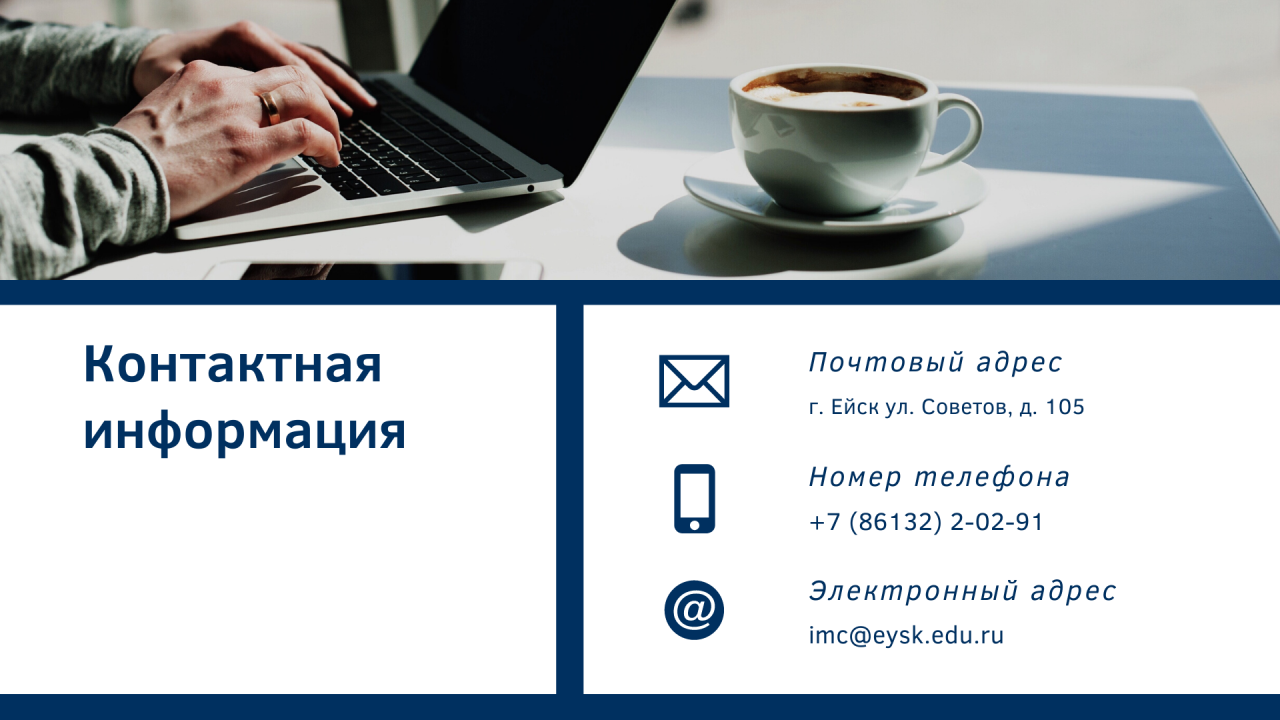